新能源车主说



       ——私人新能源车消费者访谈案例集
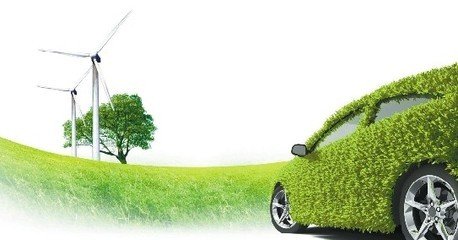 新能源车大门的开启
2010年起，北京的城市管理者出于缓解城市交通拥堵的考虑，出台小客车指标摇号配置措施，北京市进入小客车限购时代。2013年，城市空气质量问题闯入公众视野，市民对于清洁空气的呼声日渐高涨，在科技性和环保性双重标签加持下的新能源汽车取得了多方青睐，成为了交通领域空气治理的急先锋，然而技术有待突破的新能源车尚不具备市场竞争力，国家和地方政府除了给于新能源小客车购置补贴支持政策外，北京市在2014年为私人新能源小客车指标设置了单独摇号池，至此一号难求的汽油小客车指标申购者们多了一个新选择，新能源车主的希望与彷徨、欣喜和期待也由此开启。
北京购买电动汽车的三类人
在北京，已经购买或正考虑购买电动汽车的人可分为三类，一类是申请传统汽车指标未中而急需用车的人，他们希望利用新能源汽车指标配置政策的优惠尽快购买汽车，大部分是首次购车；第二类是出于环保、省油、社交等原因真正希望购买电动汽车的人，这类人通常不是首次购车；第三类是家庭用车需求不迫切，但认识到新能源小客车指标是城市稀缺资源，渴望利用指标竞争压力小的窗口期申请购车占号，将来指标还可另做它用，研究团队对这三类人群的社会特征和用车需求进行了分析，分别描绘了三幅人群画像。
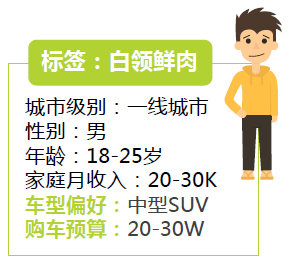 年龄：25-35岁
家庭月收入：15-20K
家庭车辆情况：首辆车
使用需求：通勤/子女就医/娱乐等
购买诱因：家庭添丁/工作变动，通勤距离增大
购车预算：7-20W
需求急迫型
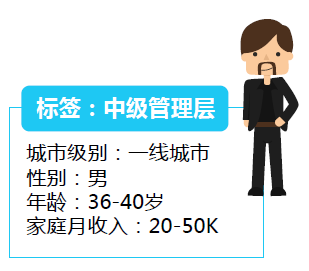 年龄：36-45岁
家庭月收入：20-50K
家庭车辆情况：非首辆车
车辆需求：环保、社交
关注点：注重汽车本身的质量安全，设计和品质。
生活质感型
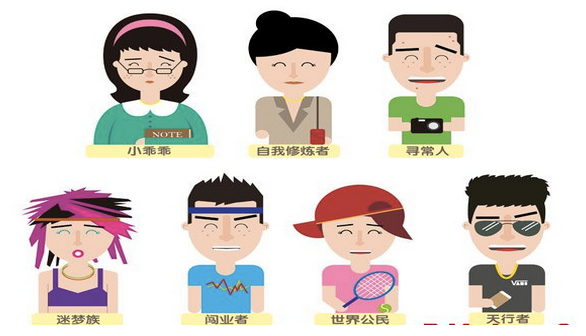 家庭月收入：20K+
家庭车辆情况：非首辆车
车型需求：低价，偶尔能开
关注点：价格越低越好，更青睐二手车
先占为快型
购车决策篇
在车主从关注到购车的过程中，新能源车主不断地进行判断与选择，尤其是在获取指标、车辆选型等方面，在一边海水一边火焰的权衡考量中，尽如人意的选择仿佛就在不远处，但是还没有到来。
汽油指标的一号难求与新能源指标的敞开怀抱
2015年12月26日，当年最后一期小客车指标分配结果公布，汽油车指标中签比665:1。与之形成鲜明对比的是，新能源指标申请人数17150人次，当期新能源车指标申请全部配置。新能源与汽油车指标获取几率的存在巨大差异，在两类指标申请的选择中，观望着有之，转投新能源摇号池者有之，转池后又转回汽油摇号池有之，获取指标后弃号着有之，转还是不转，是一个问题。
转投新能源摇号池后中签买车
“（2015年）6月份新能源汽车摇中概率是88%，考虑到概率会越来越低，我爱人就转摇新能源号，希望能一个汽油车号，一个新能源车号，转摇新能源汽车号后，一次即中。”
                                               ——江淮车主何女士
是什么促使您决定选择一辆新能源车呢？
因为孩子逐渐长大，加上工作上下班对车属于刚性需求，但是一直摇不到汽油车的号，所以决定买一个新能源车。
您是如何做出的转投新能源摇号池的决策呢？
我汽油车号摇了40期，我爱人摇汽油车号不到一年，均未摇到，（2015年）6月份新能源汽车摇中概率是88%，考虑到概率会越来越低，我爱人就转摇新能源号，希望能一个汽油车号，一个新能源车号，转摇新能源汽车号后，一次即中。
汽油指标的一号难求与新能源指标的敞开怀抱
转投新能源摇号池后中签弃号
“新能源车型技术还不太程度，就放弃了新能源指标”
                                          ——汽油车主李女士
您为什么获得新能源指标之后又放弃了呢？
我们家里有一辆汽油车，后来感兴趣就参与了新能源车指标摇号，中签后考察觉得新能源车型技术还不太程度，就放弃了新能源指标。
转投新能源摇号池后又转回汽油摇号池
“需要一个里程更长的一些的出行工具，对里程有一定出行要求，新能源车还不太满足”                        ——汽油车指标申请者程女士
了解到您参与了新能源指标申请，您后来为什么又将申请指标转回到汽油摇号池
认识到对汽油车的管控肯定会越来越严，也是由于冲动吧，提交过一次新能源指标申请，但是没有参与摇号，在出结果之前又转回来，与家里人讨论了一下，需要一个里程更长的一些的出行工具，对里程有一定出行要求，新能源车还不太满足
鱼和熊掌何以兼得
电动汽车是续航、品质和价格的综合体，首辆车主希望得到一辆通勤、娱乐、郊游等适合多种场景的出行工具，但是高电池容量伴随的高售价确令他们望而却步，非首辆车主对价格不太敏感，然而目前市面上大部分车辆的品质确无法与同价格级别的汽油车相提并论，自然看不上眼。面向大众消费人群的新能源汽车，应该着重在价格与技术上做好平衡。
车型售价
“（车型的）高不成低不就，没有中间适合的档位能够接受。”
                                          ——持号观望者徐先生
您尚未购车的原因是什么呢？
主要出于车型考虑，目前除了比亚迪E6（续航400公里），其他的续航里程都比较短，充电不方便，感觉有点麻烦，比亚迪E6又有点贵，性价比不高。高不成低不就，没有中间适合的档位能够接受。
在何种车辆技术水平和政策条件下，有意愿将传统汽油车替换为新能源车？
希望车价调低，普通的汽油车十几万的预算可以买一辆性能很好的车，但是买一辆新能源车却很困难，加上现在特斯拉也要造二十几万的车了，车价调低，大家的接受程度也会高一些。
您理想中的车辆定价是？
合理电动车的价位不会是20万左右，想要将来有一个好的销量必须再便宜一点，个人认为15万更具竞争力。
鱼和熊掌何以兼得
车辆续航
“希望续航里程能够到达500公里，最低续航里程在300公里以上”
                                          ——持号观望者许先生
能否描述一下您期待的车型？
希望续航里程能够到达500公里，最低续航里程在300公里以上；充电时间方面，快充条件下能够控制在一个小时以内
鱼和熊掌何以兼得
合理的价格和持久的续航成为了围绕新能源车型的永恒的话题，目前主流车型的售价续航比在600上下，而消费者提出的15万售价500公里续航的理想车型售价续航比仅为300，鱼和熊掌何以兼得？鉴于动力电池系统处在整车技术提升和成本控制的核心地位，我们有必要将关注点放在电池技术的革新上。
售价续航比：300
售价续航比：600
使用体验篇
私人小汽车被称为城市居民在家庭和办公场所之外的第三空间，电动汽车的推广普及，不仅给予了首辆车主城市第三空间的入场机会，对于已有汽油车的家庭，电动汽车大大改善了家庭的出行结构，逐渐成为出行首选。此外，由于使用成本低廉、加速快、低噪音等原因逐渐被车主青睐。
电动汽车带来的出行变化
道路空间被称为城市居民在家庭和办公场所之外的第三空间，电动汽车的推广普及，不仅给予了首辆车主私人道路第三空间的入场机会，对于已有汽油车的家庭，电动汽车大大改善了家庭的出行结构，逐渐成为出行首选。此外，由于使用成本低廉等原因，顺风车载客等新型的出行方式也渐渐被电动车主青睐。研究团队对新能源车对家庭传统车使用的影响进行了分析，总结分析了新能源车替代出行、新能源车补充出行和顺丰车三种典型的模式。
替代传统汽油车
“现在电动车4万公里，汽油车1万。买电动车以后，汽油车里程降不少”
                                       ——比亚迪李车主
您购买新能源车后家庭的出行情况有哪些变化？
一年两个车里程总共得5万。以前汽油车基本上每年都在4万公里，现在电动车4万公里，汽油车1万。买电动车以后，汽油车里程降不少。
替代出行：此类出行的家庭中纯电动小客车非家庭第一辆车，且购买纯电动小客车之后小汽车的使用者人数不变，家庭总小客车出行里程略有增加，原汽油出行里程显著下降，仅为购车前的21.5%。
电动汽车带来的出行变化
补充家庭出行
“一般上班的情况下都开电车，以电车为主，毕竟节省成本。”
                                       ——北汽新能源车主杜女士
您购买新能源车后，家庭的用车习惯出现了哪些改变？
原来除去不限号那天不开油车之外，其余的都在开油车，而且限号那天还打车，因为坐公交、坐地铁不是特别方便，所以只能开车。有新能源车后，至少限号那天不用打车，可以开电车，这是最少的情况下。一般上班的情况下都开电车，以电车为主，毕竟节省成本。
补充出行：此类出行的家庭中纯电动小客车非家庭第一辆车，且购买纯电动小客车之后小汽车的使用者增加，家庭总小客车出行里程明显增加，增幅达42.2%。
刚需出行
“购车之后通勤和日常出行就以电动车为主了”
                               ——比亚迪车主王先生
您购买新能源车后家庭的出行情况有哪些变化？
购车前出行主要以地铁为主，这是上下班通勤的，偶尔会打车，购车之后通勤和日常出行就以电动车为主了，很少选择其他方式出行了。
新能源车驾乘感受
调查发现，新能源车使用黏性较大，使用成本低廉、驾乘平稳安静、汽车加速快是新能源车主最直观的感受。
使用成本低
“一般上班的情况下都开电车，以电车为主，毕竟节省成本。”
                                       ——北汽新能源车主杜女士
您购买新能源车后，家庭的用车习惯出现了哪些改变？
原来除去不限号那天不开油车之外，其余的都在开油车，而且限号那天还打车，因为坐公交、坐地铁不是特别方便，所以只能开车。有新能源车后，至少限号那天不用打车，可以开电车，这是最少的情况下。一般上班的情况下都开电车，以电车为主，毕竟节省成本。
电动汽车使用成本仅为传统车的1/6-1/2
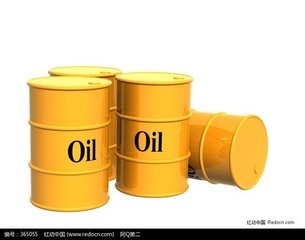 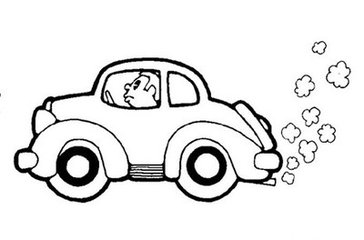 百公里耗油 8.5 L
6.05元/L，支出51.4元
普通的燃油汽车
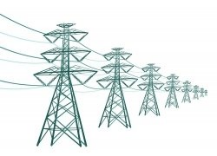 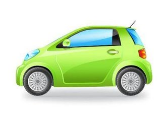 百公里耗电 20.4kWh
自有桩0.48元/kWh，支出9.8元
公共桩1.2元/kWh，支出24.5元
电动汽车
新能源车驾乘感受
车辆提速快
“别人（车）还没反应过来，我车已经超过半个车身了”
                                       ——特斯拉车主浦先生
车的驾驶体验怎么样，什么令你感受最深？
很多开跑车的朋友选择了特斯拉之后都不怎么开以前的汽油车了，提速确实快，红绿灯路口起车效果特别明显，绿灯亮了，别人（车）还没反应过来，我车已经超过半个车身了。
驾驶平稳安静
“起车开车时都非常静，而且开起来之后感觉很稳”
                                       ——比亚迪车主李先生
车的驾驶体验怎么样，哪一点令你感受最深？
开起来很安静，没有了汽油车发动机噪音的问题，起车开车时都非常静，而且开起来之后感觉很稳，感觉车是帖着马路行驶的。
充电体验
居家充电是大多数电动车主最理想的充电方式，但是收到多种条件的限制，停车空间、电力容量、物业许可三者极为关键，如果三者高度满足，那么建自有充电桩便顺理成章，如果满足程度低，部分车主选择飞线方式充电。
自有充电桩的使用体验
“自己建桩后，虽然电费较贵，但是充电很方便，使用起来的体验也会大幅提升。”                                    ——腾势车主徐先生
您是否使用过公共充电桩充电，使用公共充电桩最苦恼的问题是什么？
有自己的充电桩之前，使用公共充电桩体验非常差，公共充电站被专车和黑车占用，在4S店充电排队时间最少一个小时。自己建桩后，虽然电费较贵，但是充电很方便，使用起来的体验也会大幅提升。
楼下飞线
“只能靠楼边停的时候飞线，但是回来晚了，所有靠窗户边上都没有了，只能盯着哪个车走了再过去，或者开到外面去充。”
                                           ——腾势车主王先生
您是否有自有停车位，经常采用什么方式充电？
老旧小区车位不外售，因此没有固定车位。只能靠楼边停的时候飞线，但是回来晚了，所有靠窗户边上都没有了，只能盯着哪个车走了再过去，或者开到外面去充，所以说还是不方便。
充电体验
社会充电桩故障率高
“不是没有积极找桩，而是靠谱的桩太少。”
                                         ——北汽车主甘女士
使用公共充电桩最苦恼的问题是什么？
春节后曾经遇到过一次，车的电量只有10公里左右，我跑到A处，门关了，保安不让进，但里面是可以充电的，甘莉是通过国网导航过去的。B处是因为地下，其他的品牌车全占在那里，也没有办法充电，去了C处，充电桩闭电了，也不能用，结果导致没有电停在马路边上，只能叫救援。不是没有积极找桩，而是靠谱的桩太少。
社会桩充电等待
“你去排队（充电），前面可能有三个出租汽车，你第四个永远上不去。”
                                           ——腾势车主王先生
使用公共充电桩最苦恼的问题是什么？
你去排队，现在前面可能有三个出租汽车，这三个出租汽车你看着在那儿排队呢，这三个车永远是三个，第四个永远上不去。
未来期待篇
购车补贴、免购置税、指标轮候配置等多重政策红利集中在车辆购置环节释放，车辆使用中的问题谁来管怎么管，最先吃螃蟹的新能源车主们将期待的目光投到了政府和企业身上。
新能源车主的政策期待
国家和地方给予了新能源车购置补贴等激励政策，有效刺激了新能源车的购买，但是在新能源车主的实际使用中，由于政策逐步调整完善和市场机制的调节作用，带来的充电停车的收费，服务费的调整和不限行政策的延续等成为了他们最关心的话题。
充电的停车成本
“充电时间内，充电服务费和停车费都要收取，对于早一批的车主来说不是很公平”                                   ——持号观望者许先生
您对于车辆使用政策有哪些期待？
在经济上给予一定的补贴，比如不收停车、过路费，尤其是目前在充电设施建设方面不是很完善，并且充电时间内，充电服务费和停车费都要收取，对于早一批的车主来说不是很公平，因此在这些方面可以给出补贴。
“建议充电的车不收钱（停车费），把这部分利润分成由国家转移支付”                                        ——北汽车主李先生
您对于车辆使用政策有哪些期待？
建议充电的车不收钱（停车费），把这部分利润分成由国家转移支付给你，停车场运营几个充电桩，车主充电的服务费给停车场提成和补贴，但是必须保证有车来充电，如果没有车充电提成给不了。
新能源车主的政策期待
高速通行费
“希望最好能免高速费，尤其是机场高速”
                                           ——腾势车主王先生
您对于车辆使用政策有哪些期待？
私人停车场停车费不太好协调，但是希望最好能免高速费，尤其是机场高速。
放弃汽油车换成新能源车？
“电车只能满足日常通勤，去远地只能靠油车”
                                           ——腾势车主王先生
是否会把汽油车换成新能源车？
不会。电车只能满足日常通勤，去远地只能靠油车，加油两三分钟就加完了，去海南、上海只要有加油站都不怕，但电车真怕。要是可以的话，换一个油电混合的，比纯电车要方便，不会出现等待救援的情况。
售后服务期待
在国家质检总局规定的3年或6万公里家用机动车保修期限要求上，新能源车厂商纷纷延长保修期限，但在车辆实际维保过程中，技术水平和服务意识的短板逐渐暴露出来。
售后服务人员水平不足的问题
“不能识别电子钥匙,给4S店打电话，他们也不知道怎么回事，谁都没有办法解决。”                                  ——某品牌车主王先生
您车辆维修的项目是？
不能识别电子钥匙，给4S店打电话，他们也不知道怎么回事，谁都没有办法解决，最后经理说帮我检查车辆，最后结果也没有说什么，厂家会找你，最后也没人理我，后来做了一个测试，这个钥匙没电的情况下放在中间这个地方，当时问了4S店的人员包括售后经理、销售经理没有一个人告诉我是放到哪里，因为这件事情告诉了以后，才告诉我放在中央扶手箱里。
透明服务的问题
“希望厂家能够把所有零件价格包括售后服务项目和价格都公布给消费者，使消费者有一个心理预期”                     ——某品牌车主王先生
您车辆的保养成本大致为多少？
保养费综合下来六万公里需要一万块钱，换油液也很贵，和当时介绍的不太一样，希望厂家能够把所有零件价格包括售后服务项目和价格都公布给消费者，使消费者有一个心理预期。
技术水平和服务意识有待提升
车辆回购服务
“目前新能源车的发展较快，现在的车型2-3年后就落后了，不能满足新能源车的需求。”
                                               ——持号观望许岳
您在购车时是否考虑过电池性能衰减的问题？
由于目前新能源车的发展较快，现在的车型2-3年后就落后了，不能满足新能源车的需求，所以3年后肯定会更换车型，所以对于有这种想法的车友来说，车辆回购服务的吸引力会很大。例如比亚迪在深圳小范围推出了这样的服务，不是针对个人用户，一年回购按八五折，两年回购七五折，三年回购六五折
售后服务建议
“希望4S店的售后服务进一步建设，主要在业务支撑层面，及时响应层面需要提高。”                                    ——某品牌车主史先生
针对车辆购买和使用的服务环节，有哪些建议？
希望4S店的售后服务进一步建设，主要在业务支撑层面，及时响应层面需要提高，有时候换件可能会等待10-15天，没有固定的时间。还有对于电池衰减问题，希望能发展回收电池产业，否则几年后电池报废会是对环境的一个新的污染
积极举措：
    北京市科委在《北京市新能源汽车推广应用实施方案》中明确提出“建立新能源汽车售后服务指导规范。将生产企业作为产品质量安全及售后服务的第一责任主体，从法规依据、售后服务总体要求、经营者义务、三包责任及争议处理、废旧动力电池回收、安全风险防控等几个方面规范北京市新能源汽车售后服务。”
充电设施的期待
“如果把这些能源运用到交通运输系统中，必须要能实现能源配送网络，就拿我们现在的电动汽车来说，如果没有一个良好的能源配送，电动汽车根本无法使用”——交通运输部公路科学研究院总工程师王笑京。
加强充电设施管理
“建了十个充电桩以后，最后两个桩能用。有人建没人管”
                                         ——比亚迪销售代表李先生
您认为现在公用充电桩的使用中存在的最大的问题是什么？
充电桩需要后续的维护。北京地区像特来电，普天、三优，国网投钱各地建桩，没人维护，北京地区的充电桩上得很快，后续维护很难。建了十个充电桩以后，最后两个桩能用。有人建没人管，建设的费用是固定的，但是后期维护费用很多。
简化补贴申请流程
“在区里备案、审批，再一级一级往上报，这些都很难，流程太复杂。”
                                         ——比亚迪销售代表李先生
影响公用充电桩建设的问题有哪些？
申领国家30%建桩补贴，在区里备案、审批，再一级一级往上报，这些都很难，流程太复杂。
积极举措：
    北京市发展与改革委员会于2015年12月发布了《北京市新能源小客车公用充电设施投资建设管理办法（试行）》明确了充电设施经营企业应负责充电设施运营、维护与管理，要求新建充电设施接入本市统一的充电设施公共服务管理平台，要求整车生产企业应积极配合充电设施一致性检测与调试工作，保证新能源小客车用户正常充电、安全充电。
感谢能源基金会对于《北京市私人新能源车消费者调查项目》的支持
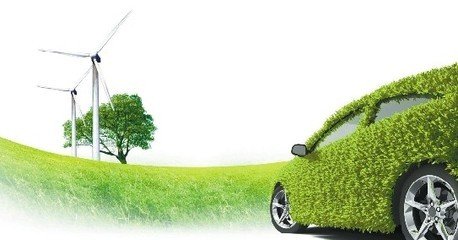